Français
Révisions
Les lettres en qui font « in »
Les lettres cc qui font « k » ou « ks »
Le t qui fait « ss »
Les lettres en qui font « in »
Souvent, quand le i ou le é est suivi de en, les deux lettres se prononcent « in »
Julien – Aurélien – Bastien  
Sébastien – Damien – Fabien
un européen – méditerranéen
Les lettres cc qui font « k » ou « ks »
unun
Devant le o, le a ou le u, les lettres cc font « k »
un accord – un raccourci – un accordéon – occupé 
un accusé – une occasion
Devant le e ou le i les lettres cc font « ks »
un accent – accéder – la succession - un accident
La lettre t qui fait « ss »
Le ti suivi d’une voyelle se prononce le plus souvent « ss »
unun
l’initiale – art martial 
un égyptien – un dalmatien - une initiation
attention  - une addition
Défi : 60 secondes pour lire le plus de lignes possible
sien – rien – tiens – bien – mien – viens 
un accent – un accord – accéder – occupé - accusé
un opticien – un comédien – un musicien – un magicien 
la succession – une acrobatie – une addition - l’impatience 
attention – une accélération – une occasion – un accordéon 
un dalmatien – une inscription – un lycéen - européen
Flix grandit. Il était joyeux, gentil et vif. 
Ses parents lui apprirent la langue des chats, qu’il parlait avec un accent chien. Sa mère lui lima les ongles en pointe et lui apprit à grimper aux arbres. Souris grillées, coulis de canari ou hot-dogs, Flix adorait ce que sa maman lui préparait.
Et il ronronnait quand il s’endormait sous ses chatouilles.
Le dimanche, on pique-niquait ensemble au bord de la rivière. Oncle Médor apprenait à nager à Flix et lui enseignait la langue des chiens. Flix la parlait avec un léger accent chat. (Autrefois, les chiens parlaient chien et les chats parlaient chat. Ils se comprenaient mais personne ne maîtrisait la langue de l’autre.) Et pourtant, personne ne voulait jouer avec Flix, et il restait souvent seul.
Extrait de FLIX de Tomi Ungerer, Édition L’école des loisirs
Flix grandit. Il était joyeux, gentil et vif. 
Ses parents lui apprirent la langue des chats, qu’il parlait avec un accent chien. Sa mère lui lima les ongles en pointe et lui apprit à grimper aux arbres. Souris grillées, coulis de canari ou hot-dogs, Flix adorait ce que sa maman lui préparait.
Et il ronronnait quand il s’endormait sous ses chatouilles.
Le dimanche, on pique-niquait ensemble au bord de la rivière. Oncle Médor apprenait à nager à Flix et lui enseignait la langue des chiens. Flix la parlait avec un léger accent chat. (Autrefois, les chiens parlaient chien et les chats parlaient chat. Ils se comprenaient mais personne ne maîtrisait la langue de l’autre.) Et pourtant, personne ne voulait jouer avec Flix, et il restait souvent seul.
Extrait de FLIX de Tomi Ungerer, Édition L’école des loisirs
Quiz sur Flix
« qu’il parlait avec un accent chien » de qui parle-t-on ?
[Speaker Notes: 4+2]
Quiz sur Flix
« qu’il parlait avec un accent chien » de qui parle-t-on ?
[Speaker Notes: 4+2]
Flix grandit. Il était joyeux, gentil et vif. 
Ses parents lui apprirent la langue des chats, qu’il parlait avec un accent chien. Sa mère lui lima les ongles en pointe et lui apprit à grimper aux arbres. Souris grillées, coulis de canari ou hot-dogs, Flix adorait ce que sa maman lui préparait.
Et il ronronnait quand il s’endormait sous ses chatouilles.
Le dimanche, on pique-niquait ensemble au bord de la rivière. Oncle Médor apprenait à nager à Flix et lui enseignait la langue des chiens. Flix la parlait avec un léger accent chat. (Autrefois, les chiens parlaient chien et les chats parlaient chat. Ils se comprenaient mais personne ne maîtrisait la langue de l’autre.) Et pourtant, personne ne voulait jouer avec Flix, et il restait souvent seul.
Extrait de FLIX de Tomi Ungerer, Édition L’école des loisirs
Quiz sur Flix
« Sa mère lui lima les ongles » qui est « lui » ?
[Speaker Notes: 4+2]
Quiz sur Flix
« Sa mère lui lima les ongles » qui est « lui » ?
[Speaker Notes: 4+2]
Flix grandit. Il était joyeux, gentil et vif. 
Ses parents lui apprirent la langue des chats, qu’il parlait avec un accent chien. Sa mère lui lima les ongles en pointe et lui apprit à grimper aux arbres. Souris grillées, coulis de canari ou hot-dogs, Flix adorait ce que sa maman lui préparait.
Et il ronronnait quand il s’endormait sous ses chatouilles.
Le dimanche, on pique-niquait ensemble au bord de la rivière. Oncle Médor apprenait à nager à Flix et lui enseignait la langue des chiens. Flix la parlait avec un léger accent chat. (Autrefois, les chiens parlaient chien et les chats parlaient chat. Ils se comprenaient mais personne ne maîtrisait la langue de l’autre.) Et pourtant, personne ne voulait jouer avec Flix, et il restait souvent seul.
Extrait de FLIX de Tomi Ungerer, Édition L’école des loisirs
Quiz sur Flix
« Flix la parlait avec un accent chat  » de quoi parle-t-on ?
[Speaker Notes: 4+2]
Quiz sur Flix
« Flix la parlait avec un accent chat  » de quoi parle-t-on ?
[Speaker Notes: 4+2]
Quiz sur Flix
« Pourquoi sa mère lui apprenait à grimper aux arbres ?
[Speaker Notes: 4+2]
Quiz sur Flix
« Pourquoi sa mère lui apprenait à grimper aux arbres ?
[Speaker Notes: 4+2]
Quiz sur Flix
« Pourquoi personne ne voulait jouer avec Flix ?
[Speaker Notes: 4+2]
Quiz sur Flix
« Pourquoi personne ne voulait jouer avec Flix ?
[Speaker Notes: 4+2]
Flix grandit. Il était joyeux, gentil et vif. Ses parents lui apprirent la langue des 
chats, qu’il parlait avec un accent chien. Sa mère lui lima les ongles en pointe et lui apprit à grimper aux arbres. Souris grillées, coulis de canari ou hot-dogs, Flix adorait ce que sa maman lui préparait.
Et il ronronnait quand il s’endormait sous ses chatouilles.
Le dimanche, on pique-niquait ensemble au bord de la rivière. 
Oncle Médor apprenait à nager à Flix et lui enseignait la langue des chiens. Flix la parlait avec un léger accent chat. 
(Autrefois, les chiens parlaient chien et les chats parlaient chat. Ils se comprenaient mais personne ne maîtrisait la langue de l’autre.) Et pourtant, personne ne voulait jouer avec Flix, et il restait souvent seul.
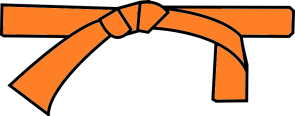 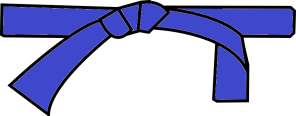 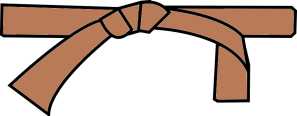 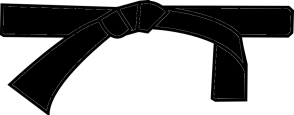 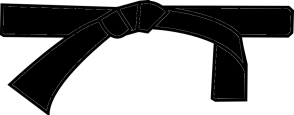 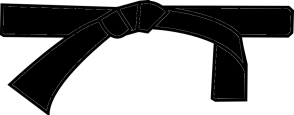 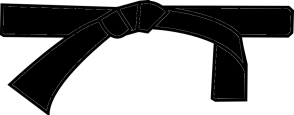 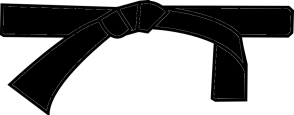 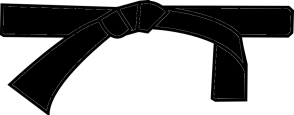 Extrait de FLIX de Tomi Ungerer, Édition L’école des loisirs
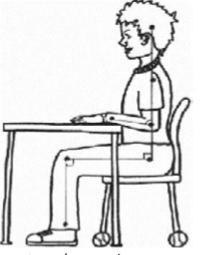 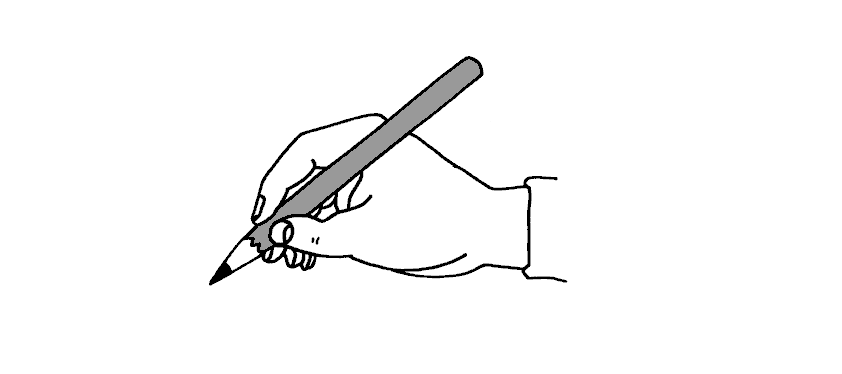 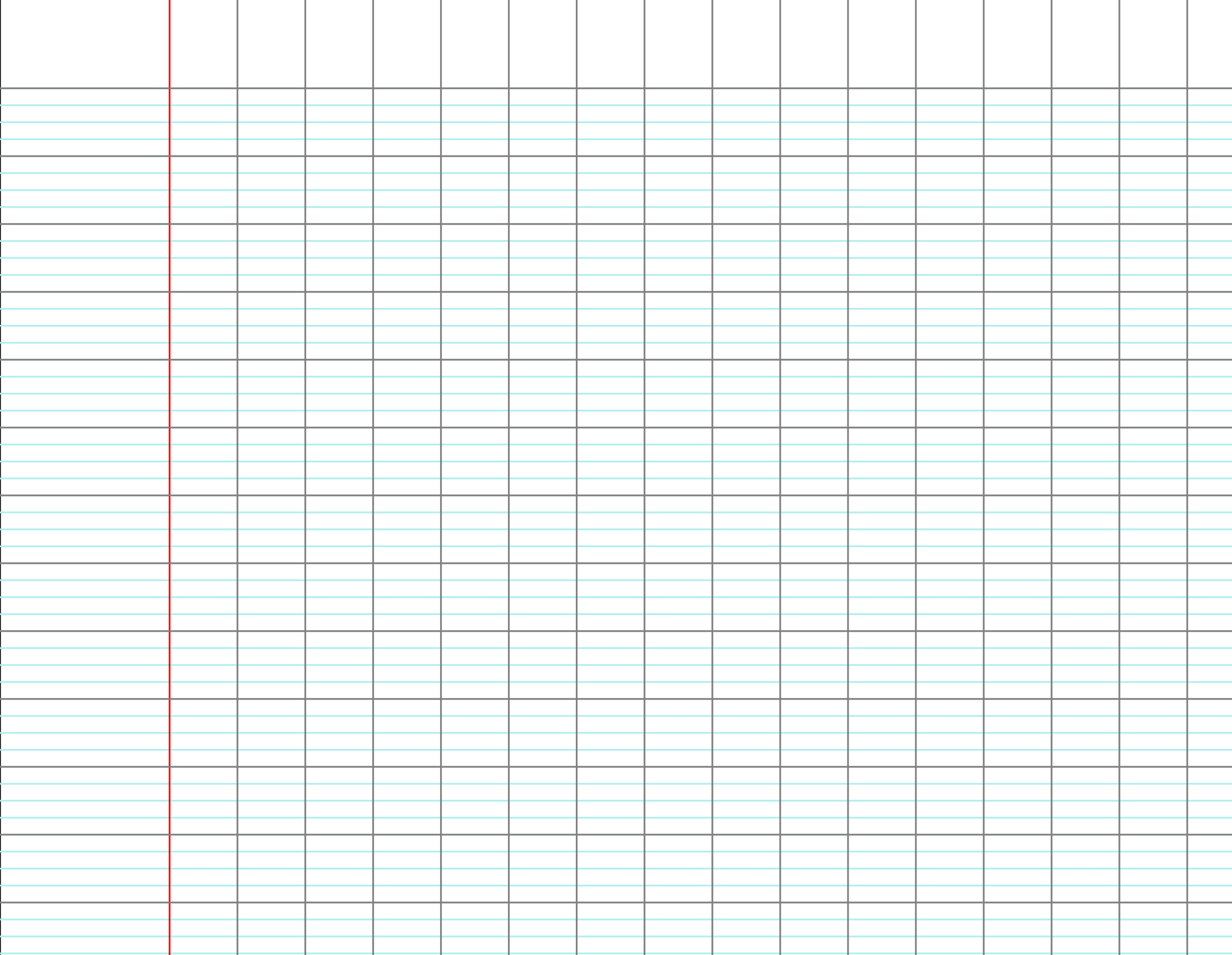 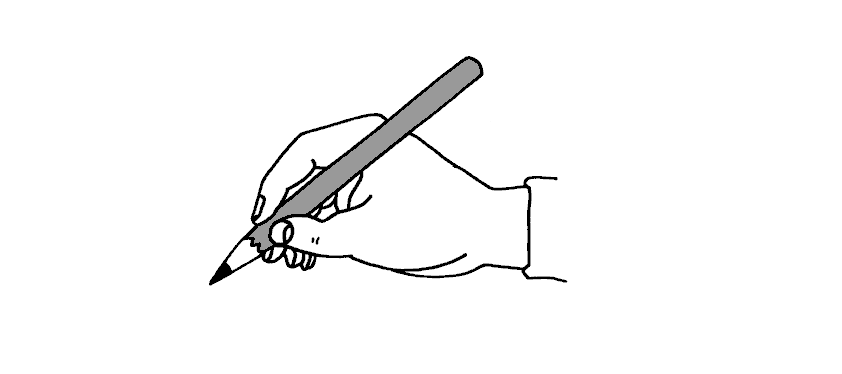 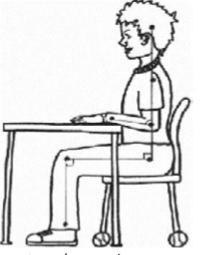 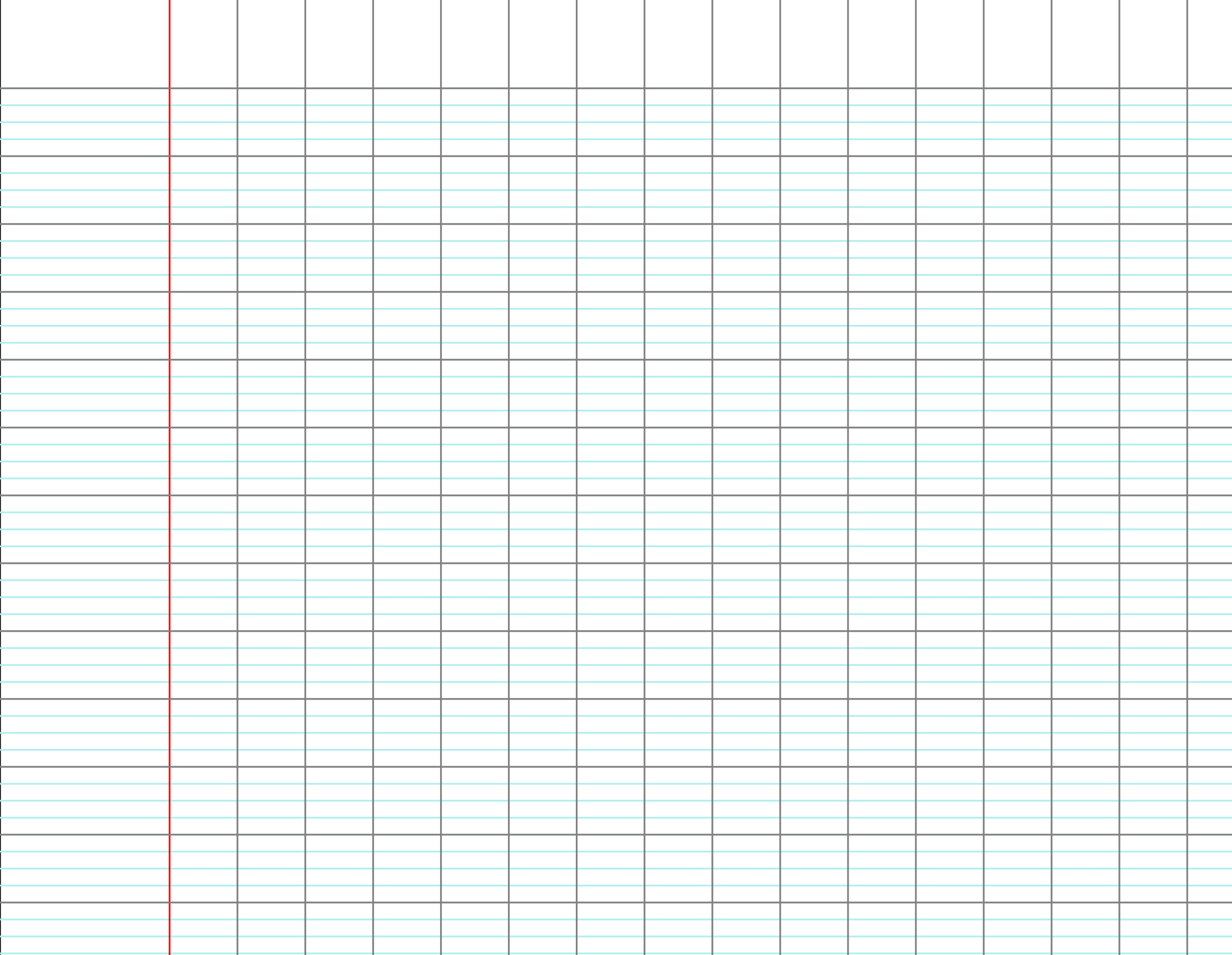 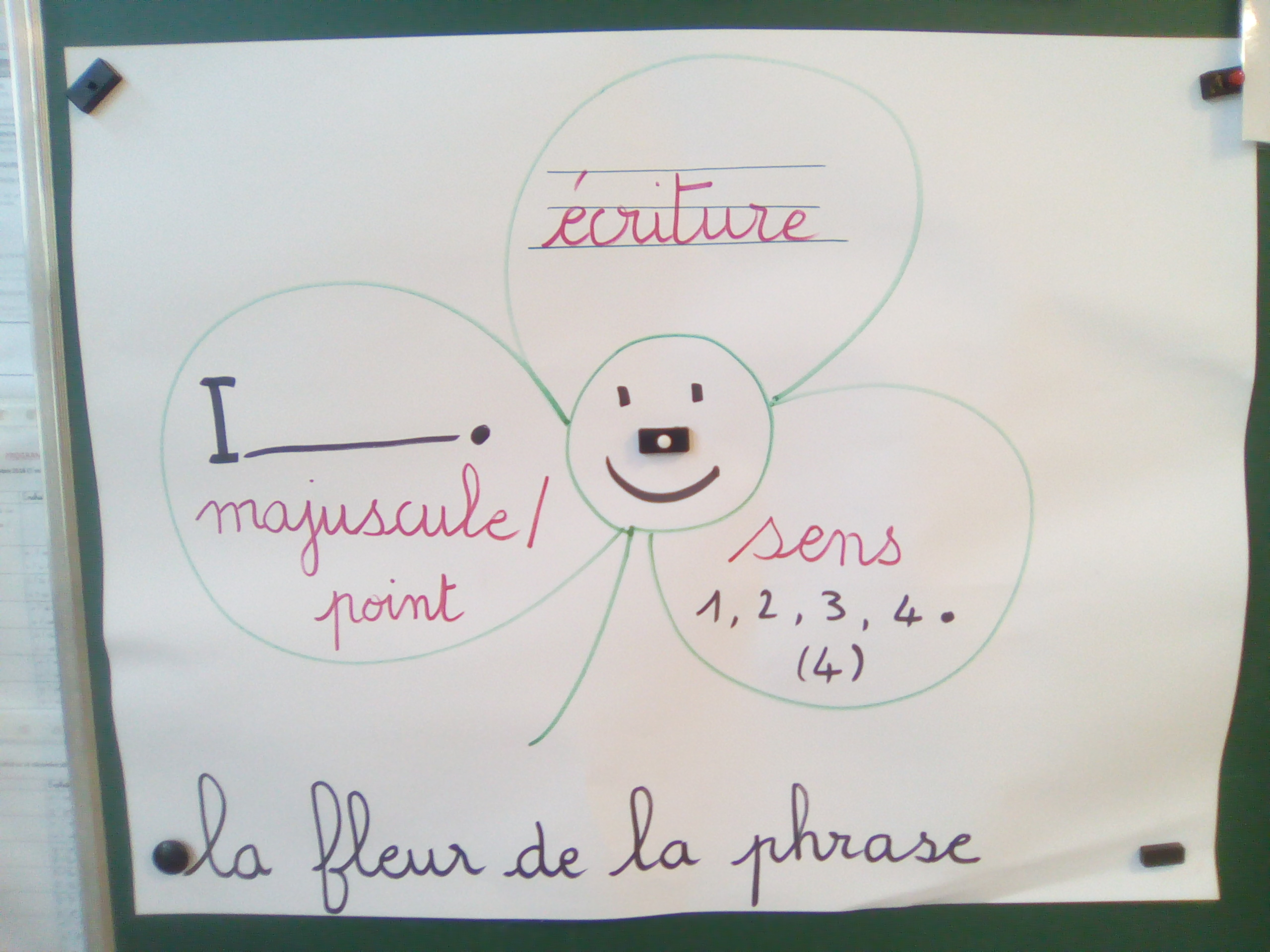